Status of sensor design for MOST1 project
Yunpeng Lu
On behalf of the design team
2019-8-14
CMOS Sensor Design
MOST mid-term review in Aug. 2018
Insufficient manpower
Two chips, two schemes
Combination of two schemes
Small pixel: Low power FE + Rolling shutter Readout
Improve spatial resolution further
Targeting on low power and readout speed as well
Design team
IHEP, CCNU, Dalian Minzu Unv., Shandong Unv.
Working together on a mask area：10.4mm*6.1mm
Started Sep. 2018
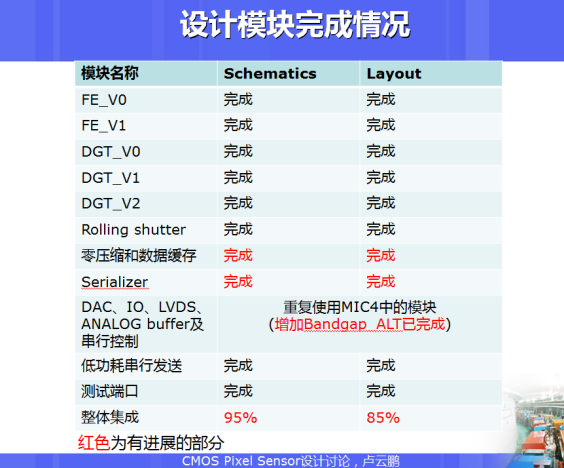 2
Design specification
In order of priority：
Spatial resolution
<3um
Initial pixel size 16um*20um
FPN < 20e
Power consumption
100mW/cm2（MOST1 specification）
Measureable
Readout speed
100ns/row （ MOST1 specification ）
Measureable
TID tolerance
D         Q

CLK
    RST
row n
Row  decoder
D         Q

CLK
    RST
row n+1
D         Q

CLK
    RST
...
...
col. 0
col. 64
col. 63
col. 127
Readout scheme
Priority Encoder
Priority Encoder
Addr[5:0]
Addr[5:0]
Valid
Valid
...
Level 1 buffer
D flip-flop to register a HIT
Shared column lines
End of column Priority Encoder
Zero suppression
64 columns processed  during readout of one row
Multiplexer controlled by FPGA
Flexible readout control
Multiplexer
2018.10.15deleted
Level 2 buffer
Serializer & LVDS
Pixel design variants
Diode, minimum size
Front-end, 2 versions
FE_V0,  FE_V1 (20nA, 60nA)
Pixel digital, 3 versions
DGT_V0，DGT_V1， DGT_V2
Pixel area
16×26 μm2
16×23.2 μm2
5.1 mm
.5
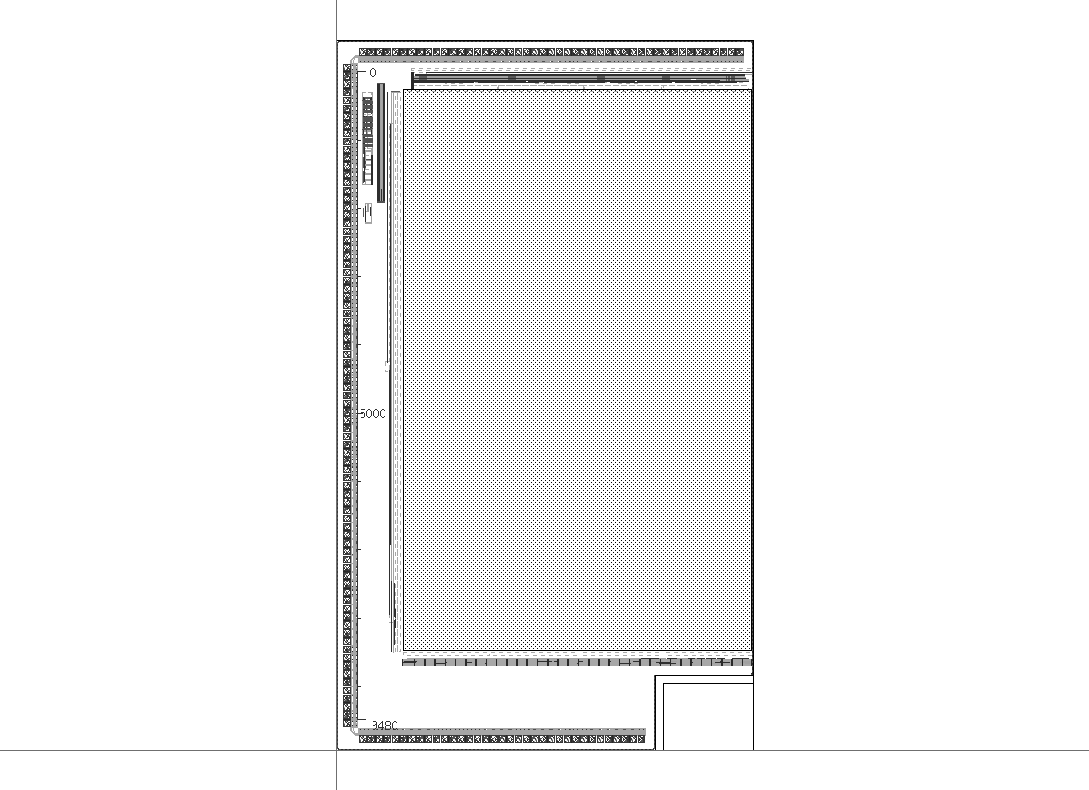 0.5
Sector 0
Sector 1
Sector 2
Sector 3
8.2 
mm
1.7 
mm
BK1
BK2
BK3
BK4
PE1
PE2
PE3
PE4
CMOS Pixel Sensor设计讨论，卢云鹏
5
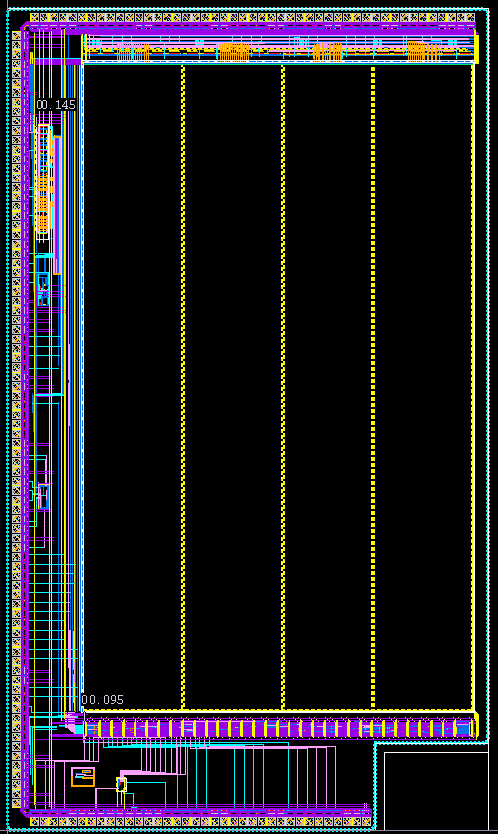 Wrap up this month.
Submit next month.